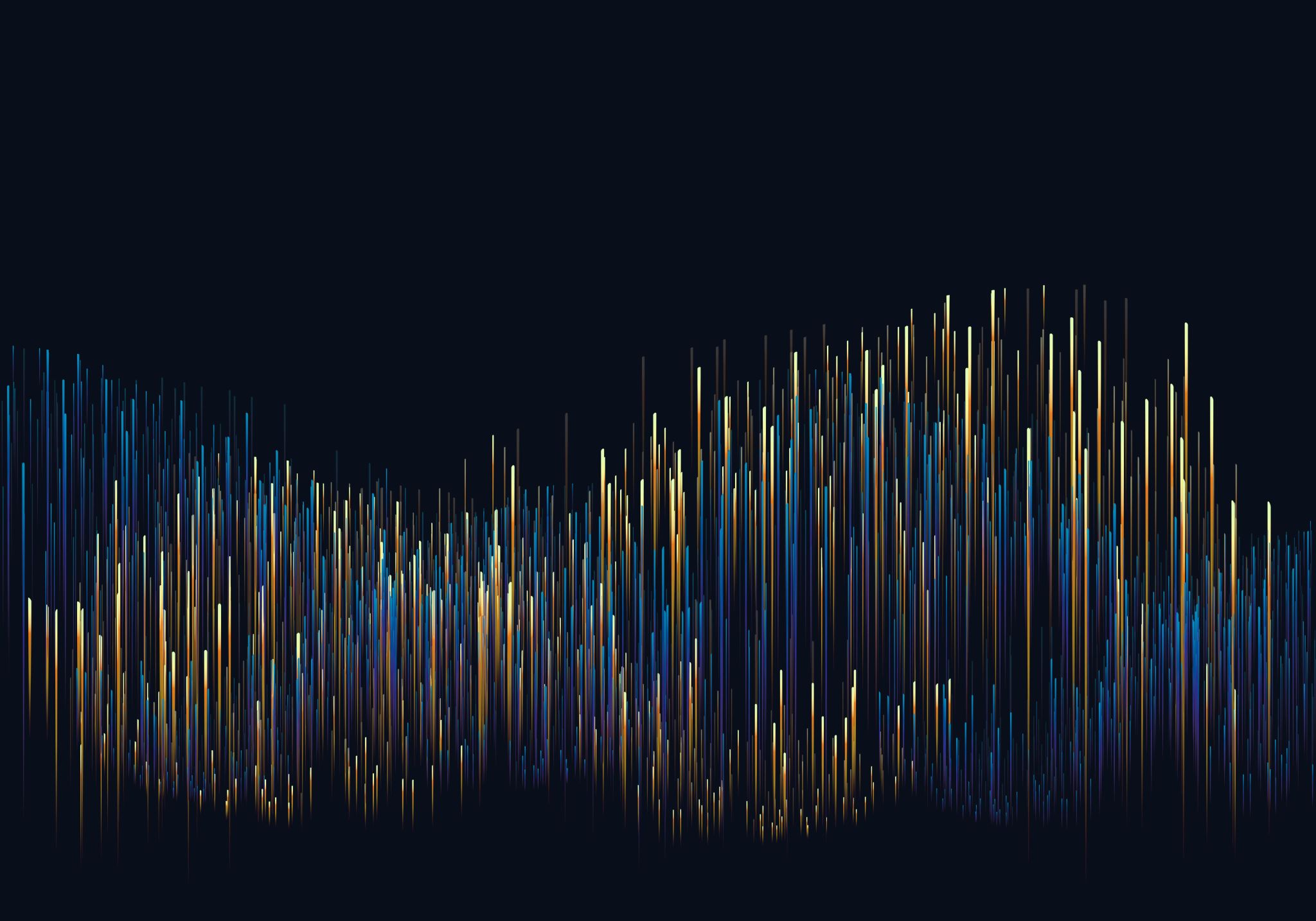 Mansaf & Dabke
Celina Tayseer Ryan Zaid Rafael
What is mansaf
Mansaf is a trational jordanian dish that people eat at celebrations and sometimes when guests come
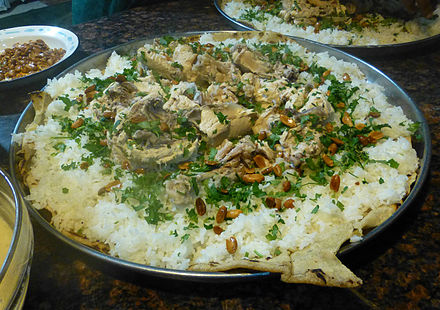 Mansaf  is a source of lamb cooked meat with fermented dried yougurt and served with rice or bulgur
Where/when is mansaf practiced
Mansaf is normally practiced in weddings and special occasions
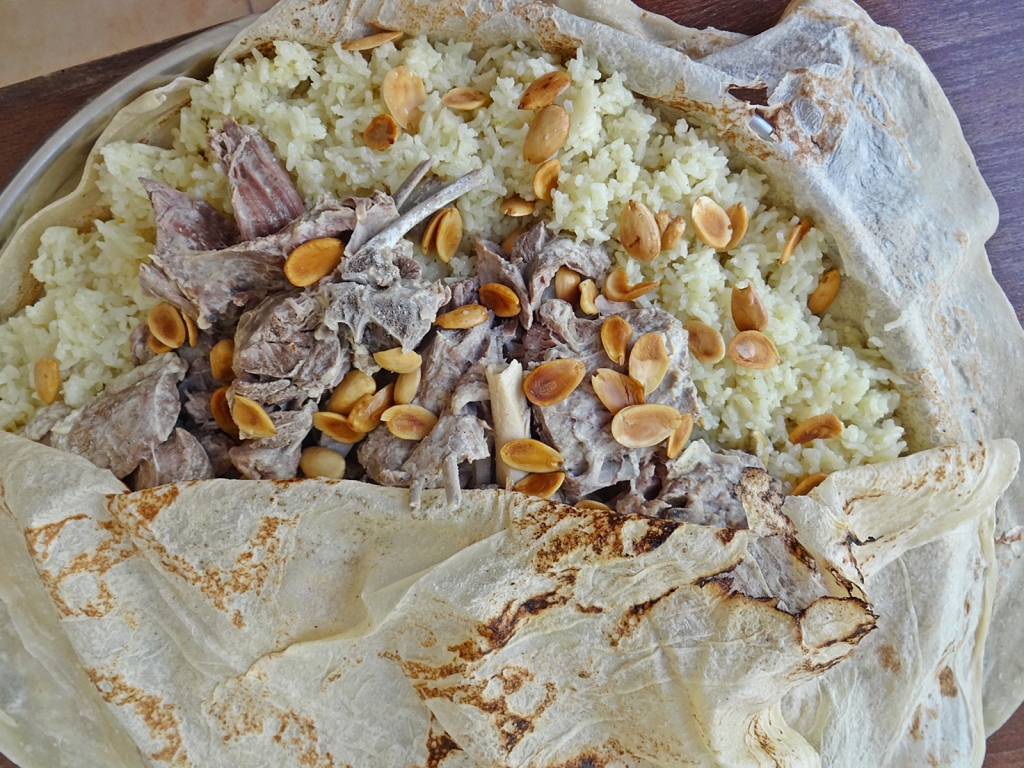 Who practices mansaf
Arab Bedouins and Arabian peninsula , Arabs practice Mansaf because it is the traditional food and also to show respect
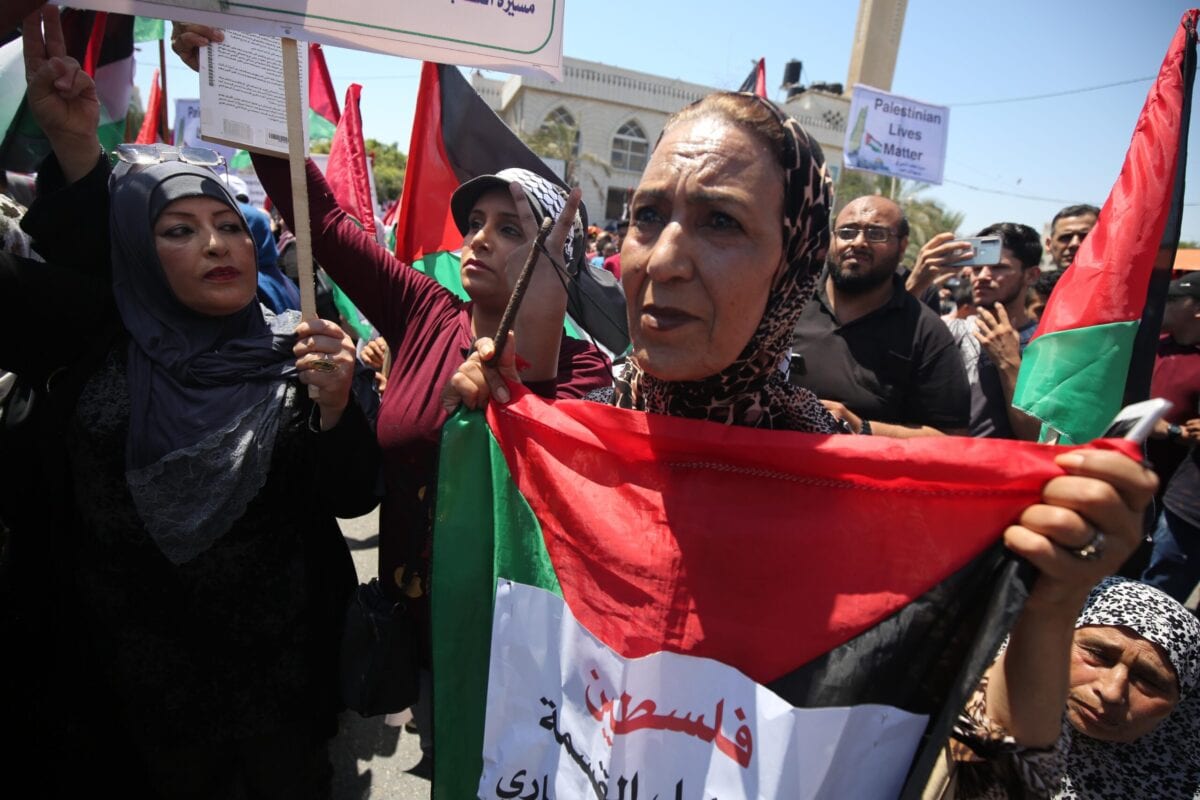 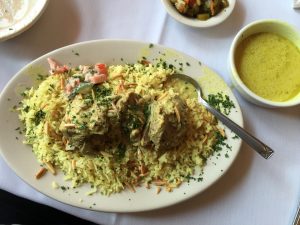 Why is mansaf eaten
Mansaf is one of the popular jordanion foods and it is also the trational food of the middle east
Dabke
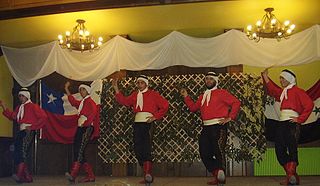 What is dabke
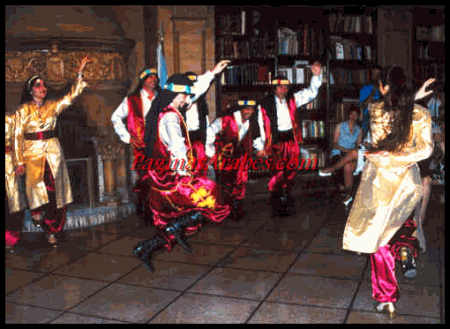 Dabke is a popular of folk dance preformed at arab weddings and ceremonies
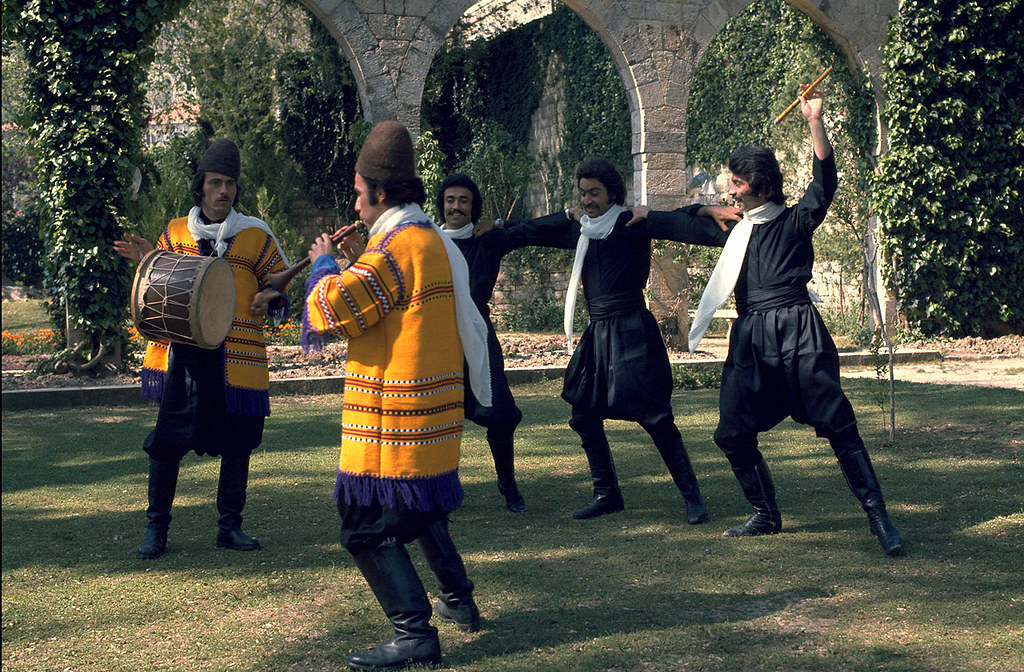 Where/when is dabke practiced
Dabke is practiced in weddings because it was jordainans tradional dance
This Photo by Unknown Author is licensed under CC BY-SA-NC
who Practices is that dabke
Dabke is practiced by the eastern culuture and bedouins tribes